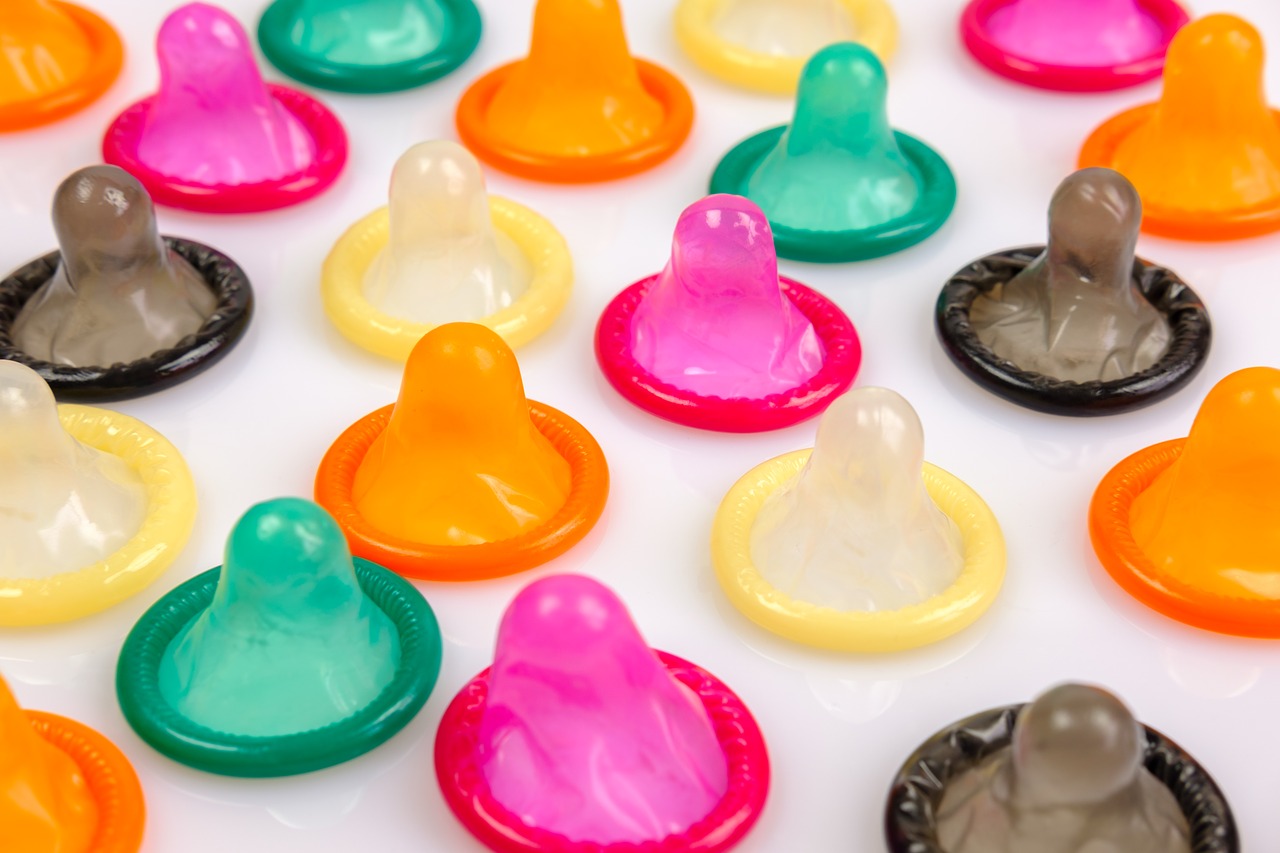 Seks& Veiligheid
Burgerschap: de vitale dimensie
Burgerschap: de vitale dimensie
Afspraken vooraf
Ja ja bla bla
SOA’s en ongewenste zwangerschap
Dat weten jullie natuurlijk ál-laaaaang
Toch gaan we het in het over hebben vandaag!
Doelen
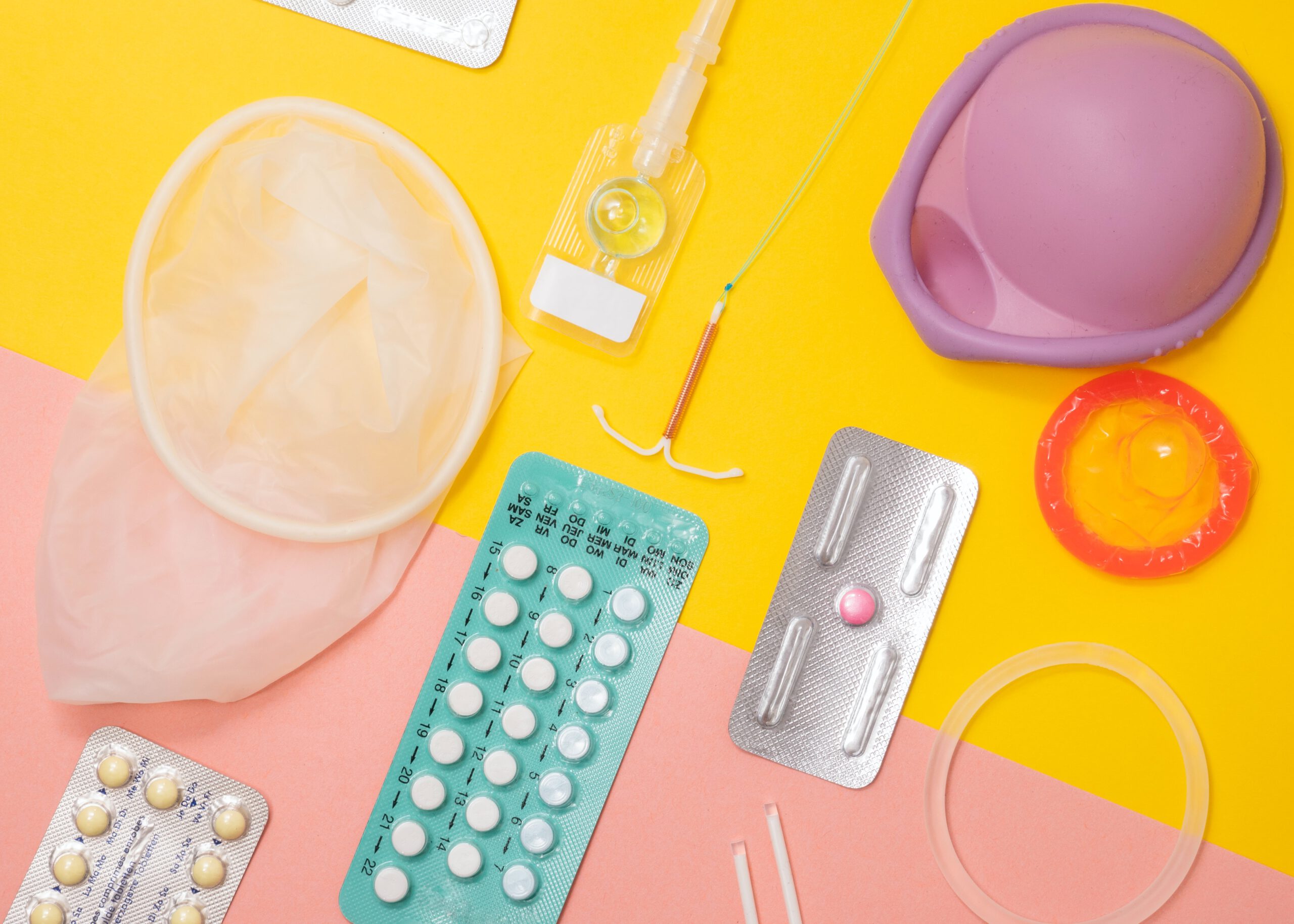 Planning
Informatie over SOA’s
Informatie over Voorbehoedsmiddelen
(Anoniem) Vragenrondje
je bent een avondje op stap geweest met je vriendengroep of studentenvereniging. Het was erg gezellig, de muziek stond hard en de drank vloeide rijkelijk. Misschien nam je die avond zelfs wel iemand mee naar huis of belandde je zelf ergens anders in bed. Maar weet jij nog of er die avond een condoom is gebruikt?
Uit onderzoek blijkt dat er in de praktijk bij 4 op de 10 onenightstands onder jongeren en studenten geen condoom wordt gebruikt.
SOA’s
In nederland komen 10 verschillende soa’s voor
Kijk hoeveel jij en je buurman/buurvrouw en samen op kunnen noemen.
Alle SOA’s die in Nederland voortkomen
Welke hiervan klinken bekend?
Chlamydia
Genitale wratten
Gonorroe
Herpes
Hepatitis B
Trichomonas
Hiv
HPV
Schaamluis
Schurft
Shigella
Syfilis
Bij studenten zijn de meest voorkomende SOA’s  chlamydia en schurft.
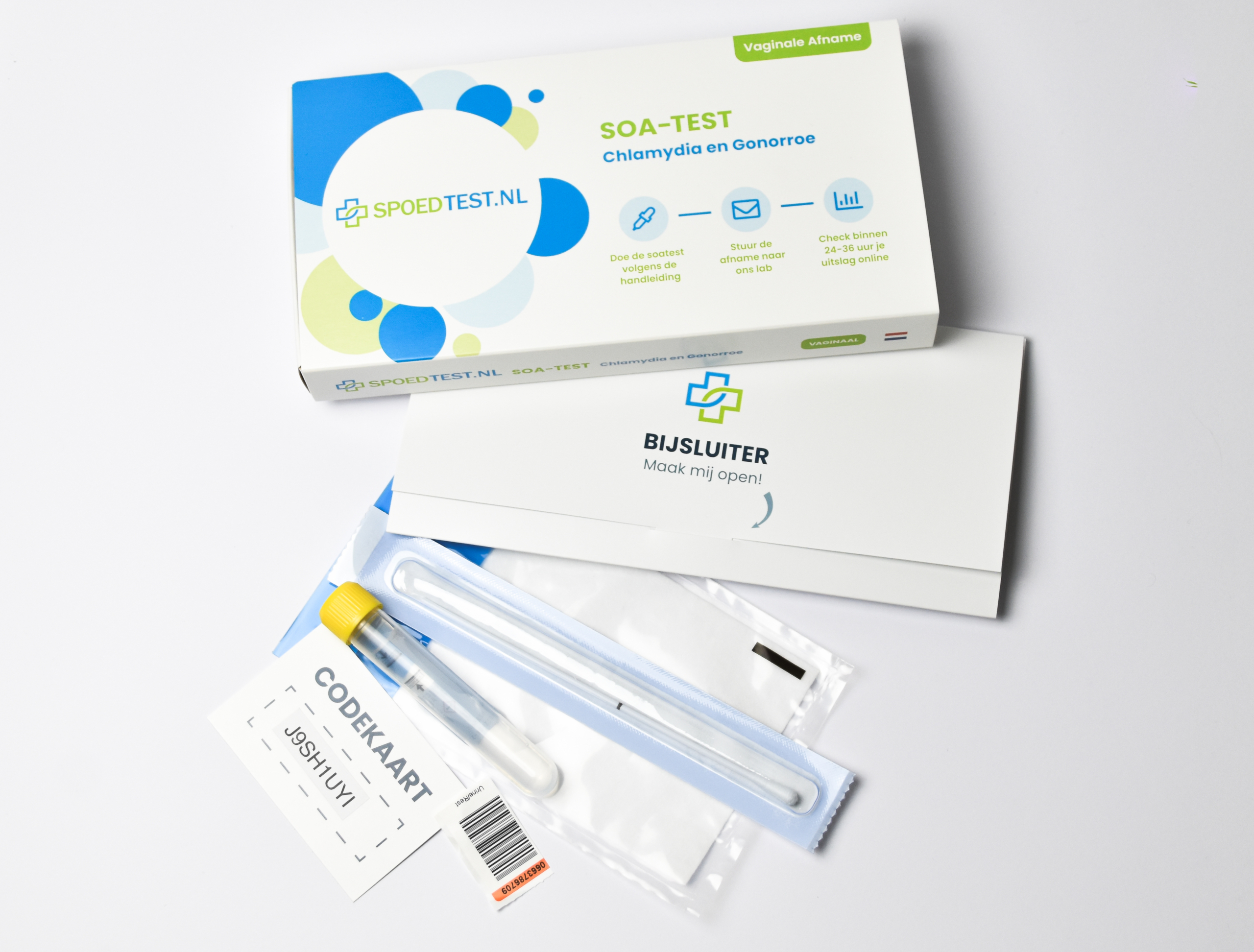 Soa’s testen
Je herkent een SOA aan vervelende klachten zoals jeuk, slijm, pus, wratjes, blaasjes of wondjes. Of pijn bij het plassen. Dit is alleen niet altijd het geval!

De enige manier om zeker te zijn dat je geen SOA hebt, is door te testen.

Je kan je gratis laten testen bij de GGD (lange wachtlijst) 

Of tegen betaling bij je huisarts (door de arts zelf of met een thuiskit)
Weet jij welk Voorbehoedsmiddel hier is afgebeeld?
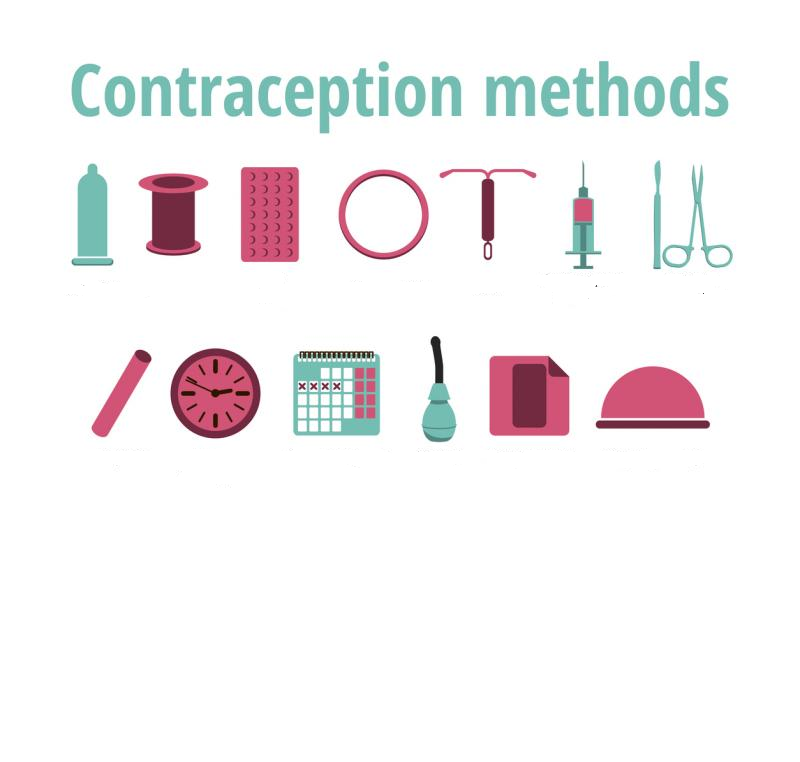 1	      2	         3		   4	        5		6	       7
8			     9			10			11			12			13
Weet jij welk Voorbehoedsmiddel hier is afgebeeld?Welke zijn het meest betrouwbaar en welke het minst?
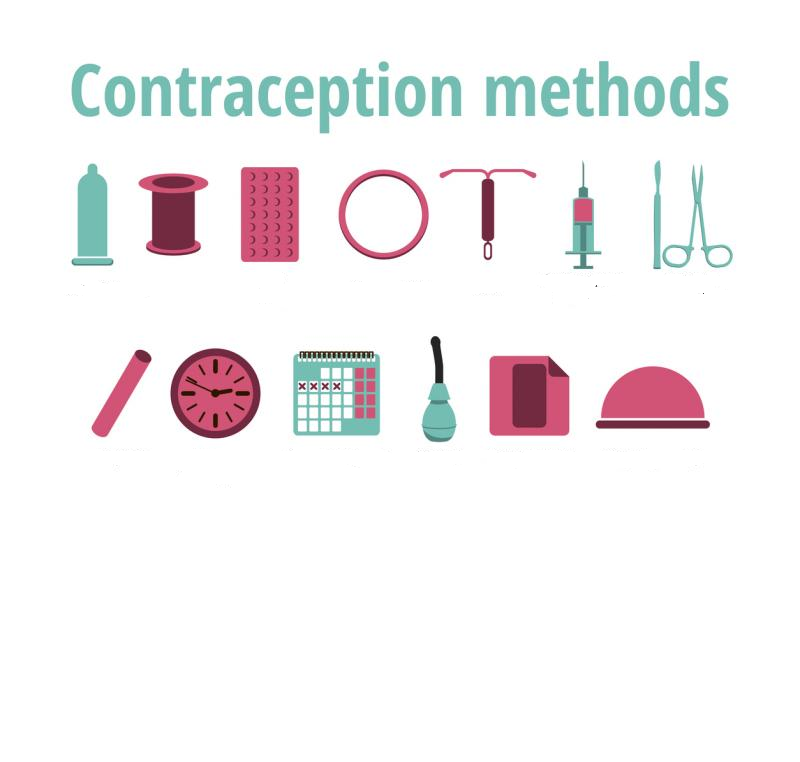 Condoom 	      Vrouwen           De pil   	Hormoonring         Spiraal	Prikpil       Sterralisatie
	     Condoom
Hormoonstaafje	    Terugtrekken	  Kalendermethode  Vaginale douche  Hormoonpleister  Baarmoederkapje
Kies een anticonceptie middel dat bij je past!
https://www.youtube.com/watch?v=wCqY2iVx04A
Afsluiting
Voor meer tips over fijne seks:
www.sense.info 
www.hoehetmoet.nl 
Download gratis de Beter in Bed-app in Play store of App store.

Heb je seksuele problemen?
Ga naar www.sense.info  
    (je kunt ook bellen, chatten of een afspraak maken)
Ga naar je huisarts